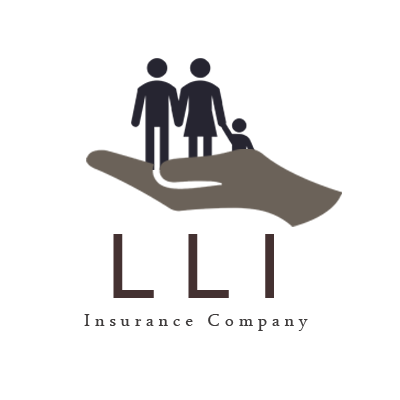 ELDERLY: 
SAVE FOR YOUR GRANDCHILDREN
ASK US FOR DETAILS
LLI Insurance Company has a lifetime insurance plans to meet your financial needs for every important stages in your life.
1-800-123-4567
www.lliinsurancecompany.com
info@lliinsurancecompany.com
WE ARE OPEN MONDAY TO FRIDAY
ASK US FOR DETAILS
1-800-123-4567
www.lliinsurancecompany.com
info@lliinsurancecompany.com
EDUCATION LOAN PLAN
SAVE FOR YOUR GRANDCHILDREN
Protect your grandchildren’s education with LLI Insurance plans. These will enable you to be prepared from costly uncertainties.
WE ARE OPEN MONDAY TO FRIDAY
1-800-123-4567
www.lliinsurancecompany.com
info@lliinsurancecompany.com
CAR LOANS: 
GET YOUR DREAM CAR
Apply for your next car loan and enjoy free car insurance for 1 year!
WE ARE OPEN MONDAY TO FRIDAY
ASK US FOR DETAILS
ASK US FOR DETAILS
1-800-123-4567
www.lliinsurancecompany.com
info@lliinsurancecompany.com
LIFE INSURANCE PLAN
LIVE A PERFECT LIFE
LLI Insurance Company has a lifetime insurance plans to meet your financial needs for every important stages in your life.
WE ARE OPEN MONDAY TO FRIDAY
1-800-123-4567
www.lliinsurancecompany.com
info@lliinsurancecompany.com
ASK US FOR DETAILS
HOME LOANS:
BUY YOUR OWN DREAM HOME
Apply for your home loan and enjoy home insurance for 1 year!
WE ARE OPEN MONDAY TO FRIDAY
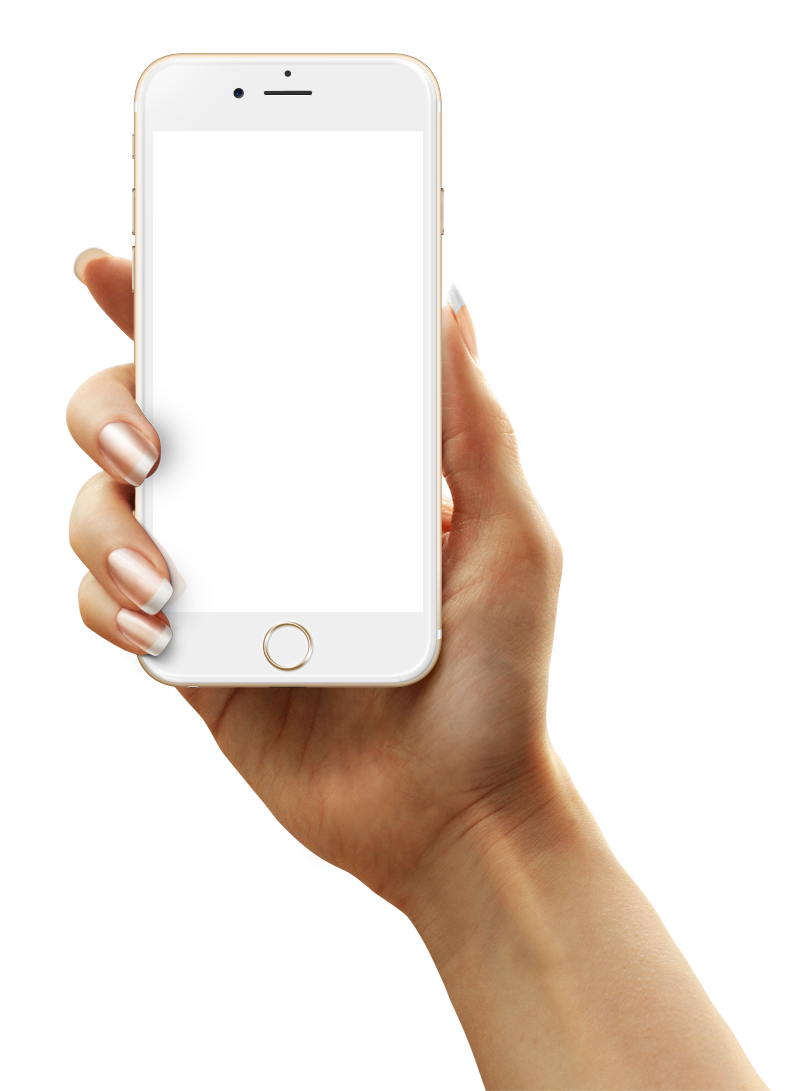 1-800-123-4567
www.lliinsurancecompany.com
info@lliinsurancecompany.com
YOUR BANKING ON YOUR FINGER TIPS!!
Insurance protects the things that you care about.
It doesn't cost much. 
The best time to buy life insurance is when you're young.
One size does not fit all.
FLEXIBLEPAYMENT
EASY INSTALLMENTS
ANNUALINVOICE
ASK US FOR DETAILS
SECURE AND EASY BANKING SYSTEM
With all the advantages that the banking system offers, these are the features
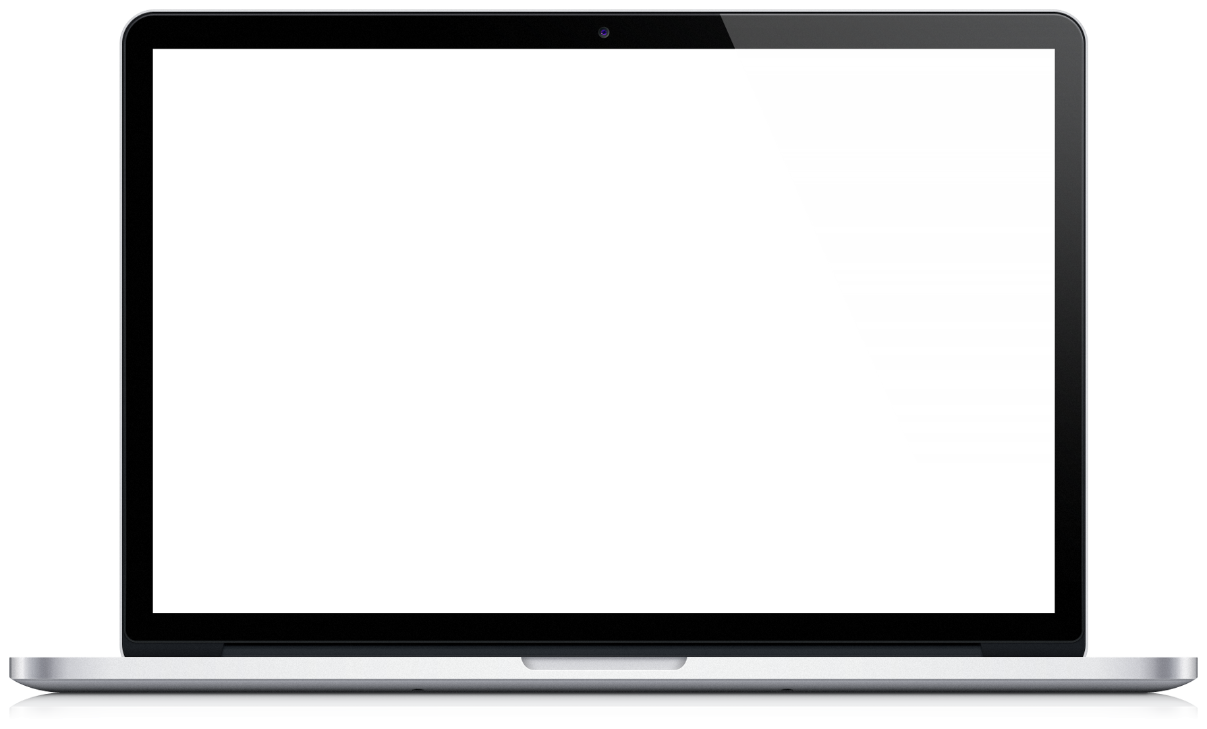 Check
Annual rate check.
Pick-Up
Pick a top-rated insurer.
Maintain
Maintain good credit.
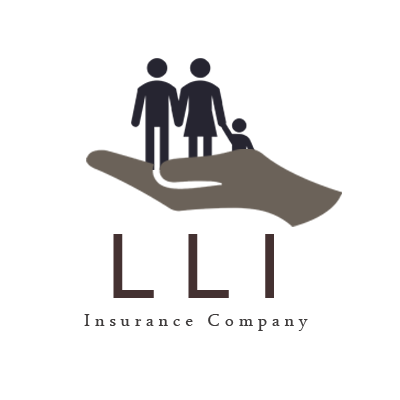